Operations Order
MS 102
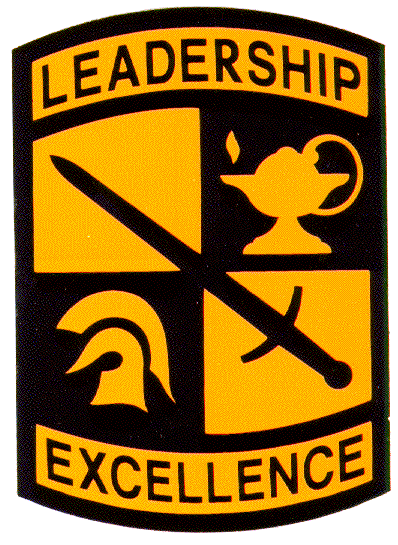 OBJECTIVES
Understand why we use the OPORD and how it affects you as an MI and future MSIIs and MSIIIs.
Learn basic 5 paragraph format of the Operations Order.
Understand a general overview of what each paragraph is for.
Develop an understanding of the Operations Order for future success as an MSL II.
Complete a garrison and field hands on exercise.
References
ADRP 5-0 (MAY 2012) – The Operations Process
ADP 5-0 (MAY 2012) – The Operations Process
FM 5-0 (2005) – Army Planning and Orders Production. (Outdated but has good examples.)
Use of the OPORD
As a Leader, it is your responsibility to effectively communicate your mission to your subordinates.
Each paragraph assists you in developing a plan to brief your Soldiers. 
“Crosses your T’s and dots your I’s.”
Effective method of briefing a mission/plan both verbally, written, and visually.
It is important to brief down to the lowest level.
OPORDs will follow you around your entire career as an officer (missions, weapon ranges, movement).
MSII
As future MSII’s, you will serve in leadership roles (Squad Leaders, Team Leaders.)
Learn OPORD in MSLII lecture.
Understanding the OPORD format will assist in your success as an MSII and the rest of your time in ROTC.
Put you ahead of the game.
MSIII
During your MSIII year, you will serve in platoon and company leadership roles while being evaluated in preparation for LDAC.
By this time, you are expected to understand the OPORD format. 
Understanding it earlier on will provide a much easier transition into acquiring leadership roles and lead to better evaluations.
MSIII year will be more enjoyable as you are better prepared.
OPERATIONS ORDER (OPORD)
5 Paragraph Format OPORD
Situation
Mission
Execution
Sustainment
Command and Control
Situation
Provides a description of your operating environment and your task organization.
Task Organization: how you element is broken down.
AO
AI
Enemy and Civilian description and courses of action
Morale, equipment, uniform, deadly and most likely course of actions.
Civilian – Support enemy or friendly?
Friendly Missions – 2 levels up
Ex: Platoon OPORD – Company and Battalion Mission.
Mission
Provides the  mission given to your unit.
5 W’s
Who, what, when, where, and why?
Ex: 2nd PLT conducts an ambush on Route Blue NLT (not later than) 1500 IOT (in-order-to) provide freedom of maneuver for the main element.
Say twice during OPORD brief. “ I say again…”
Execution
Commander’s Intent
What the Commander expects for the end-state of the mission. (Task, purpose, and end-state)
Concept of the Operation 
General overview of the mission that is broken into phases. The phases designate certain actions to be completed during each phase.
Scheme of Movement and Maneuver
More in-depth brief of the mission broken into phases.
Contingencies
Execution
Task to subordinates
Tasks given to squads, teams, individuals.
Aid and Litter, EPW, COB/MOB, pace, compass, etc.
Coordinating Instructions
Timeline – Provide timeline for mission, LD time, MC time, etc.
Reports  - Commander’s Critical Information Requirements (CCIR [LACE, SITREPS]) PIR (Weapons, etc.)
Uniform/Equipment
Sustainment
Provides logistical and medical support
Cycle – Resupply information
Logistics – Classes 
Class I: Food (M = MRE, A – Hot chow) (Ex: M/M/M)
Class IV: Supply
Class V: Weapons/Ammo
Class VIII: Medical supplies (Litters, CLS bags)
Personnel: EPW Collection Points (CP) Aid and litter CPs.
Health System Support: 
Medevac Landing Zone (LZ)
Platoon Sergeant Briefs
Command and Control
Provides command and control measures throughout mission.
Command 
Location of Commander
Succession of Command
Control
Command Post (CP)
Signal
Methods of Communication
Call signs
Running password, Challenge password, and number.
Check on Learning
What paragraph contains logistic information?
What paragraph gives a description of the enemy?
What paragraph provides the challenge, running, and number passwords?
Garrison Hands On
Time Zone: EST (Eastern Standard Time)
Task Organization: 2nd PLT
Situation: 
Area of Interest: City of Akron
Area of Operations: University of Akron
Terrain: Restricted terrain on University Campus, operations will be held at the ONAT.
Weather: TBD
Enemy: N/A
Garrison Hands On
Friendly: Higher Headquarters:
42OVB conducts BN CWST (combat water survival training) on 14APR IOT to prepare MSIIIs for success at LDAC.
A Co conducts CWST on 14APR IOT to prepare all Cadets for success at LDAC and to build confidence in individual water survival training.
Civilian Considerations: Students will on campus at all times and are supportive of ROTC forces. Maintain situational awareness at all times.
Garrison Hands On
Mission:
2nd PLT, 1st Squad conducts CWST at the ONAT NLT 140900APR2014 IOT prepare and train inviduals on proper water survival techniques and boost confidence among Cadets.
Garrison Hands on
Execution:
Commanders Intent: 
Purpose: The purpose in conducting CWST is to develop and train Cadets on water survival and to boost confidence among weak swimmers and insure success at LDAC.
Tasks: Conduct high jump, equipment ditch, flotation techniques and endurance swim with rifle and LBV.
Concept of the Operation
Phase 1: First formation, accountability, movement to designated lanes.
Phase 2: CWST training.
Phase 3: Final Formation, accountability, recovery.
Phase 4: AAR.
Garrison Hands On
Scheme of Movement and Maneuver
Phase 1: 2nd PLT will form up at 0850 for first formation at the ONAT. This phase ends upon completion of first formation and movement to designated stations.
Phase 2: Starting at 0915, the first rotation for CWST will begin. Each station will last for 30 minute increments. This phase ends at 1115 upon completion of all stations.
Phase 3: Retrain will start at 1115 for platoon members who do not successfully complete any station. This phase ends at 1145.
Phase 4: This phase begins with 2nd PLT forming up for final formation and receiving accountability. This phase ends at the completion of final formation.
Garrison Hands On
Task to Subordinate Units:
Squad Leaders: Maintain accountability prior to first formation and before final formation. 
Coordinating Instructions:
Reports: 
Any injuries to Cadets
Weak swimmers
Equipment Lost/Stolen
Timeline:
OPORD brief to squads NLT 11APR2014.
Lab:
0900 First formation
0915-0945 Rotation 1
0945-1015 Rotation 2
1015-1045 Rotation 3
1045-1115 Rotation 4
1115-1145 Retrain
1145-UTC Final Formation/AAR
Garrison Hands On
Uniform/Equipment:
Sterilized ACUS, tennis shoes.
Sustainment
Logistics
Class I: Water
Class IV: Personal Equipment
Class VIII: CLS Bags
Transportation: None
Health Service Suport
CASEVAC available through Cadre. Cadre members are CLS certified. Call 911 for serious injuries. Report all incidents to PSG.
Garrison Hands On
Personnel: CCP is located at the ONAT. 
Command and Control
Command:
Location and Succession of Command:
PL will be with 1st SQD, PSG with 3rd SQD
Succession: PL, PSG, 1SL, 2SL, 3SL
Control:
 Command Post will be MSIII office.
Signal:
PL – Phone/Email/Text
PSG- Phone/Email/Text
1SL- Phone/Email/Text
2SL- Phone/Email/Text
3SL- Phone/Email/Text
Passwords: N/A
Tactics Hands On
Use skeleton instructor provides
Situation:
AO: Camp Ravenna
AI: Newton Falls, OH
Terrain/Weather: Heavily wooded terrain, expect rain showers.
Enemy: BN scouts have sent up reports of enemy weapons caches within our AO. The caches are guarded by 2-3 enemy forces said to be wearing ACU bottoms and black shirts. It is the belief that caches hold IED making capabilities that have been used against coalition forces. Enemy forces are armed with AK-47s and have a high morale due to a recent resupply.
[Speaker Notes: Instructor will read OPORD and walk the class through receiving an OPORD with the skeleton they are provided.]
Tactics Hands On
Most Probable Course of Action (MPCOA) and Most Deadly Course of Action (MDCOA)
Enemy forces will defend the weapons cache
Enemy forces will defend the weapons cache using deadly force and will call in reinforcements within the area to continue defending the cache.
Friendly: A Co conducts zone recon on OBJ Santa, vicinity grid ET50671023 NLT H+90 IOT to exploit enemy weapons cache and report of any weapons and enemy activit.
Left Unit: 2nd Platoon  is on the left conducting patrols on OBJ Elf, vic grid ET49500954 NLT H+90.
Right Unit: 3rd Platoon is on the right conducting an area recon on OBJ Reindeer, vic grid ET54781378 NLT H+90.
Attachment/Detachments: None
Tactics Hands On
Mission 
1st Platoon LDs NLT H+45 moving in a PLT column, 1st Squad (Your SQD) leads as the main effort, along Axis Blue and conducts an area recon on OBJ Santa, vic grid ET50681033 NLT H+45, 2nd squad will provide left flank security, 3rd squad will be in the reserve.
Tactics Hands On
Execution:
Commander’s Intent: It is the Commanders intent that recons are conducted IOT find and exploit all enemy caches within our AO.
Task: Conduct successful reconnaissance mission within our AO on enemy weapons caches without decisively engaging and remaining undetected.
Purpose: Exploit enemy weapons caches and to record everything to provide further intelligence on enemy weapons caches.
End-state: Completion of successful reconnaissance missions on enemy weapons caches to further intelligence for future attacks on the caches.
Tactics Hands On
Concept of the Operation (CONOP)
Task to Maneuver Units:
1st SQD (your squad) is the main effort and will cross the LD NLT H+45, move along axis blue and conduct an area recon on OBJ Santa, NLT H+90
2nd SQD will LD NLT H+45 and move along axis blue to secure your left flank.
3rd SQD will be in the reserve
Firers: You are last in priority of Co mortars
Tactics Hands On
Coordinating Instructions
Timeline
LD NLT H+45
Reports NLT H+80
Mopp Level: 0
CCIR: LD, enemy contact, SALUTE and ACE after consolidation and SITREPS as needed. 
PIR: Weapons (by number and type), infrastructure description, IED making capabilities, number of enemies and enemy activity.
Tactics Hands On
Sustainment
Co trans is located at the CO AA
Cycle: No resupply for 24 hours. Top off water before stepping off.
Logistics:
Class I: M/M/M
Class V: One paintball gun per SQD member.
Personnel:
Location of CCP is at the CO AA.
Location of the EPWCP is at the CO AA.
Health System Support
Air MEDEVAC is available upon request.
Tactics Hands On
Command and Control
Command:
Location of Key Personnel: CO moves with 2nd PLT. PL is with 1st SQD and the PSG will be in the reserve with 3rd SQD.
Succession of Command: PL/PSG/1SL/2SL/3SL
Control: CO CP is located at CO AA
Signal:
 Methods of communication – radio, hands and arm signals, runners if distance permits.
Calls signs: PL-T16, PSG-T17, FO-T15, 1SL-C31, 2SL-C31, 3SL-C33.
Tactics Hands On
Challenge/Password
Frosty/Snowman
Running: Skate and number of enemies following
Number – 7

Time is now_____, what are your questions?